Costs and market structure
Cost functions and market structure
Single product and multiple product firms
Network externalities
The role of the government
Reminder
The firm’s technology: input and output
We start by introducing the production function f(x1,…,xn) which describes the firm’s technology.
An input (or factor of production) [xi] is a good or service used to produce output.
Inputs include labour, machinery, buildings, raw materials, and energy.
The production function summarizes technically efficient ways to combine inputs to produce output.
2
A production function with two factors of production
Reminder
The production function (q = f(x1,x2,…)) shows how many goods or services a firm can produce – the maximum output possible from a given set of inputs.
q
In our example:
K – Capital [ das Kapital (German)]
L – Labour  
q – Quantity produced 
by the firm
isoquants
K
The time horizon:  Long run – the firm is free to choose the quantity of all factors of production
Short run – at least one of these factors is fixed
L
3
Outputs (Y)
Inputs (X)
Technology and costs
The production function:





The model considers the firm as a black box
What happens inside the firm? Incentive theory (see in Lecture 10)
The theory of transaction costs (R. Coase, 1937, 1960)
Why are firms formed?
The boundaries of the firm
Residual control rights
The cost function of the single product firm
The profit maximization and the cost minimization problem of the firm






The cost minimization problem:
Price takers
Firms with market power
Price elasticity of demand
The average cost and marginal cost functions
C(q)/q = AC(q) = AVC(q) + AFC(q)
MC(q) = dC(q)/dq
AC(q)
MC(q)
c
AVC(q)
AFC(q)
q
Returns to scale (economies of scale)
„Returns to scale”, an important attribute of a given production function (technology), refers to changes in output (quantity, q) resulting from a proportional change () in all inputs:

If output increases by less than that proportional change, there are decreasing returns to scale:
	e.g. 

If output increases by that same proportional change, there are constant returns to scale: 
	e.g.

If output increases by more than that proportional change, there are increasing returns to scale .
	e.g.
Reminder
Increasing returns to scale mean that one (big) company can produce more efficiently than more than one (smaller) firms utilizing the same factors of production  emergence of natural monopolies
7
Economies of scale
The original definition:



If factor prices are fixed, the above definition is identical with




Cost elasticity of production



Fixed costs and sunk costs
The multi-product firm
The cost function: C(q1,q2,…, qn)
Marginal cost functions:


The ray average cost function, RAC(q):




The position of the ray is determined by the fixed shares of the products in the product mix
RAC: an example
The total cost function of a multi-product firm is as follows:
c
C(0, q2) = 30q2
C(λ1q, λ2q) = 12.5q + 15q – 3/8q2
C(q1, 0) = 25q1
q2
RAC(q1,q2) = 27.5– 3/8q
q
λ1/λ2 = 1
q1
Economies of scale
Increasing returns if dRAC/dq < 0
Diminishing returns if dRAC/dq > 0
The scale index (generalized from the single product case):
Economies of scope
Cost savings from joint production




If SC > 0: economies of scope
If SC < 0: diseconomies of scope
The relationship between economies of scale and scope: from SC > 0 it usually follows that S > 1
Economies of scope and product differentiation
Similar products
Different products
Example (2.6): Ralph Lauren’s shirts (q1) and cologne (q2):
Costs and market structure
Pricing in Internet-based services
Why can you access a website or an electronic journal for free?
Entry costs are high but marginal cost is negligible
The costs’ role in determining market structure
Determinants of market structure
Economies of scale (and scope)
Market size
Minimum efficient scale << Q: competition
Minimum efficient scale > Q: natural monopoly
High minimum efficient scale (relative to total market size) 			 high concentration
Network externalities
The value gain of a telecommunications market with n customers if the (n + 1)th joins


The role of the government policy
Firm size (q) where LAC is minimal (S = 1)
Network externalities and market demand
(e.g. Internet access service)
16
Network externalities and market demand II.
(e.g. traditional telephone service)
Stable equilibria
Unstable equilibrium
Intermediate (unstable) equilibrium: Some consumers expect that the network will never be large, adversely affecting their willingness to pay.
High (stable) equilibrium: The majority of possible users are already connected to the network (increasing the value of the network for all users).
Costs and network externalities
Network externalities and critical mass
Service providers might offer the service for free or at a discounted price in the introduction phase.
Critical mass reached
19
Service diffusion in the long run
Saturation
Mobile voice
Mobile broadband
Internet of Things
?
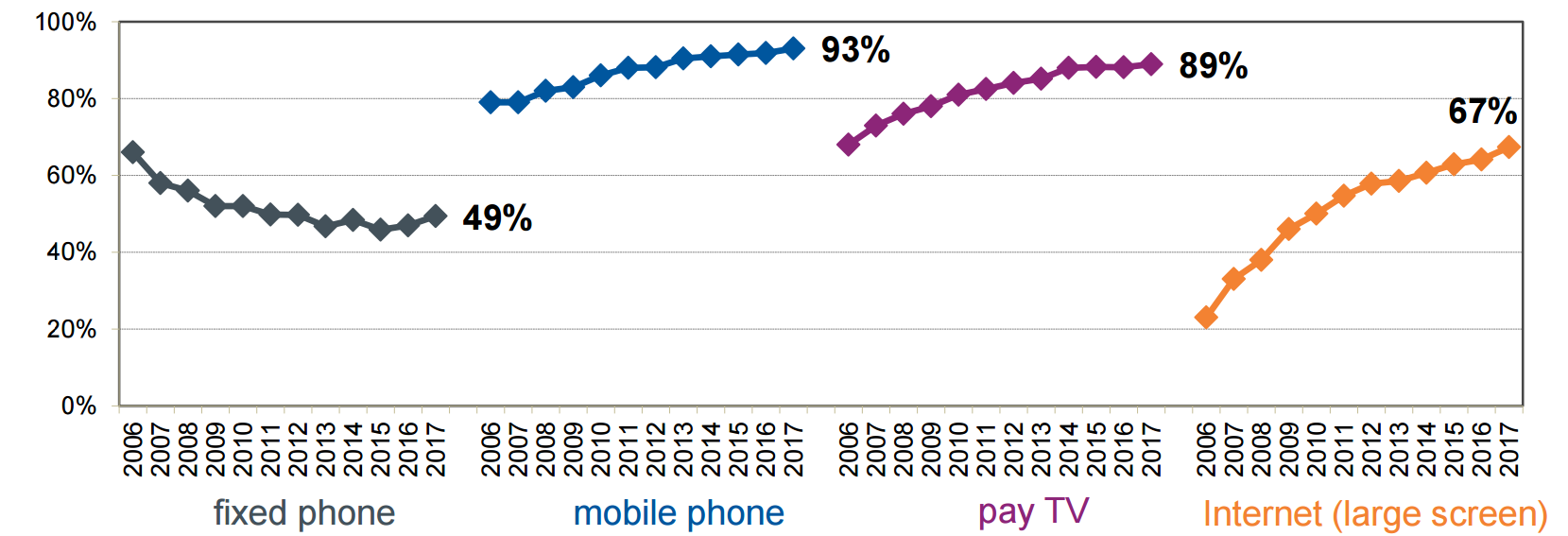 (Ariosz Ltd. / NMHH [2017]: Electronic Communication Services Usage by Households and Individuals in Hungary)
20